San Antonio Surveillance – Call 210-956-5012
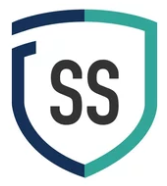